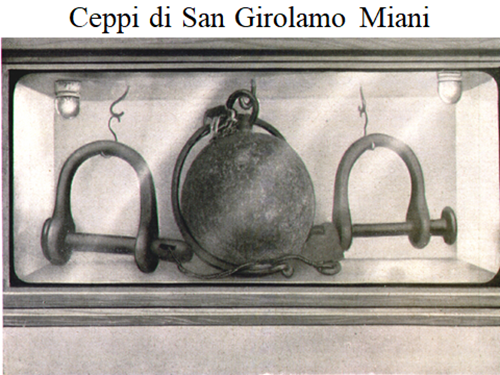 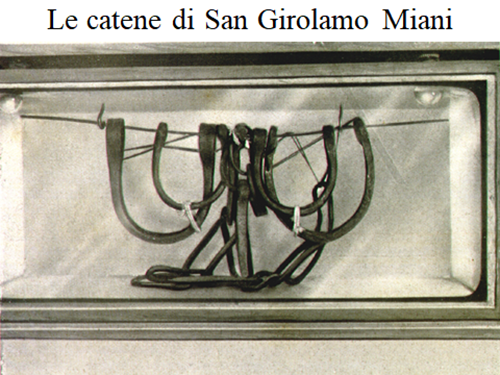 L’episodio della sua liberazione per intervento delle Vergine SS.ma fu riportato nel 3.o libro dei Miracoli, che andò distrutto nell’incendio della chiesa del 30.12.1528.
Nel 1531, Clovio, lui  pure miracolato, attualmente parroco del Santuario, ritrascrisse parte di questi miracoli,  testimoniati da persone di fede, nel 4.o Libro dei Miracoli: 
tra questi quello di Girolamo Miani, narrato da lui stesso. come si precisa. 
Il 4.o Libro dei Miracoli sarà l’unica fonte storica per i biografi del Miani, fino al 1900. Assai insufficiente!
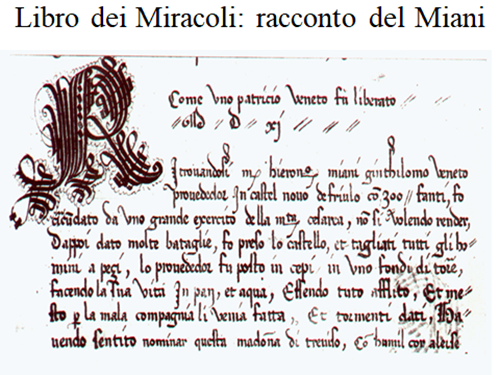 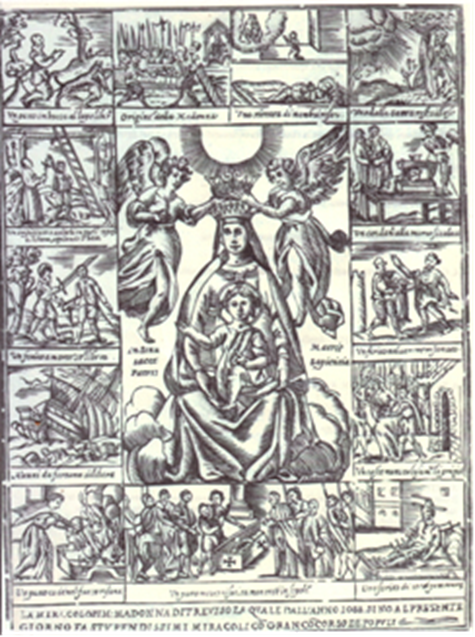 Questa immaginetta, non datata, fu rinvenuta in una recente mostra di immagini sacre. Probabilmente, a se stante, deve aver accompagnato la pubblicazione del libro del 1597, che riporta molti dei miracoli del 4.o Libro dei Miracoli della Mdonna Grande.
a
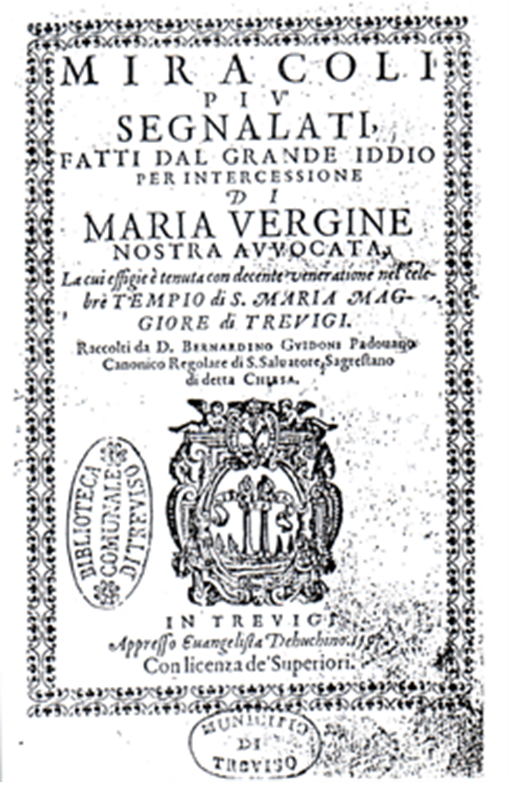 Il libro, edito nel 1597, aveva già ottenuto tutte le approvazioni nel novembre del 1596.
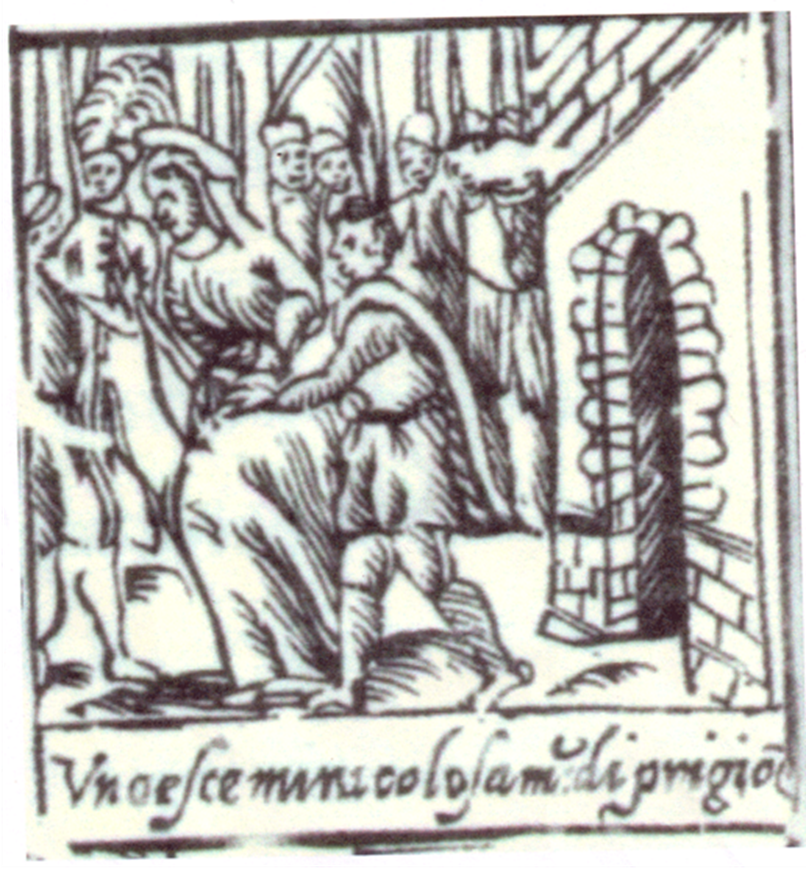 Particoare dell’immagine precedente, con l’illustrazione della liberazione di Girolamo Miani..
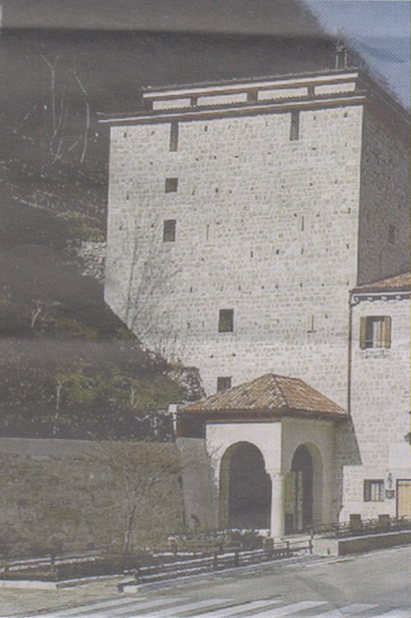 In occasione della beatificazione e proclamazione della santità, 1749-1769,di Girolamo Miani, nei giorni festivi veniva al Castello un religioso somasco dal convento dei Santi Vittore e Corona: si eresse a ricordo dell’avvenimento questa specie di cappelletta all’ingresso.
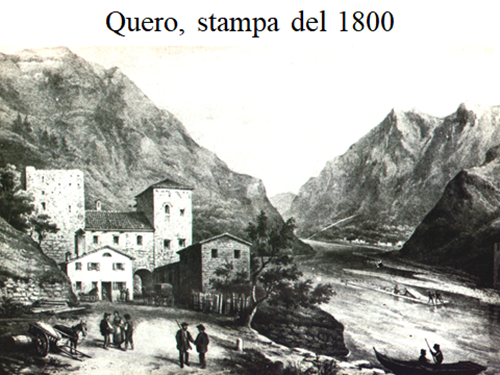